Cross Departmental Accessibility Focus: College-Wide Student Success and Online Courses
Steven Bianco, Coordinator, Accessibility and LMS Administration
Dr. Rozalind Jester, Assistant Vice Provost, Online Learning
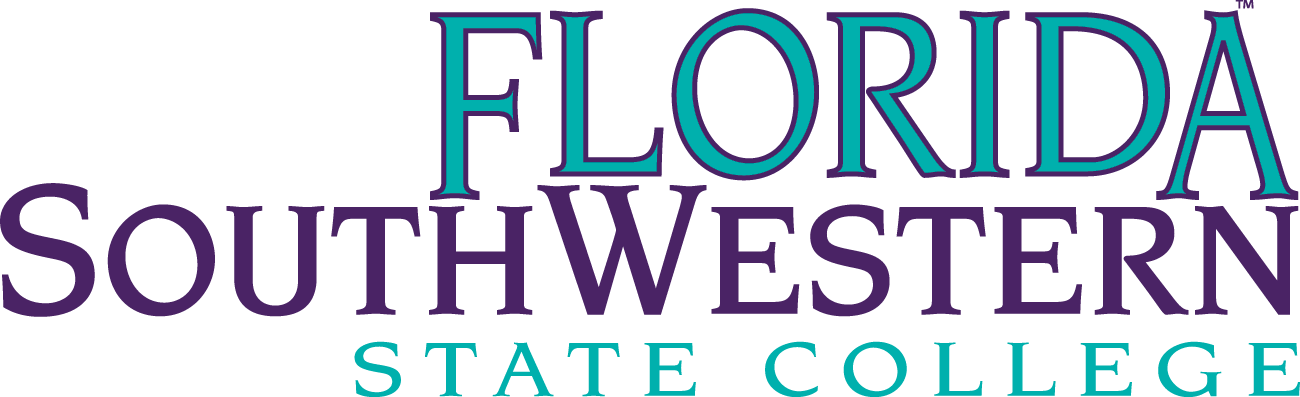 Accessing Higher Ground 2021, Session 34070
1
Key Points
Accessing Higher Ground 2021, Session 34070
2
The Point of this Talk is to…
Establish connections in your institution for accessibility collaboration.
Accessing Higher Ground 2021, Session 34070
3
Why Care?
Making relationships and connections within your institution impact student success.
Accessing Higher Ground 2021, Session 34070
4
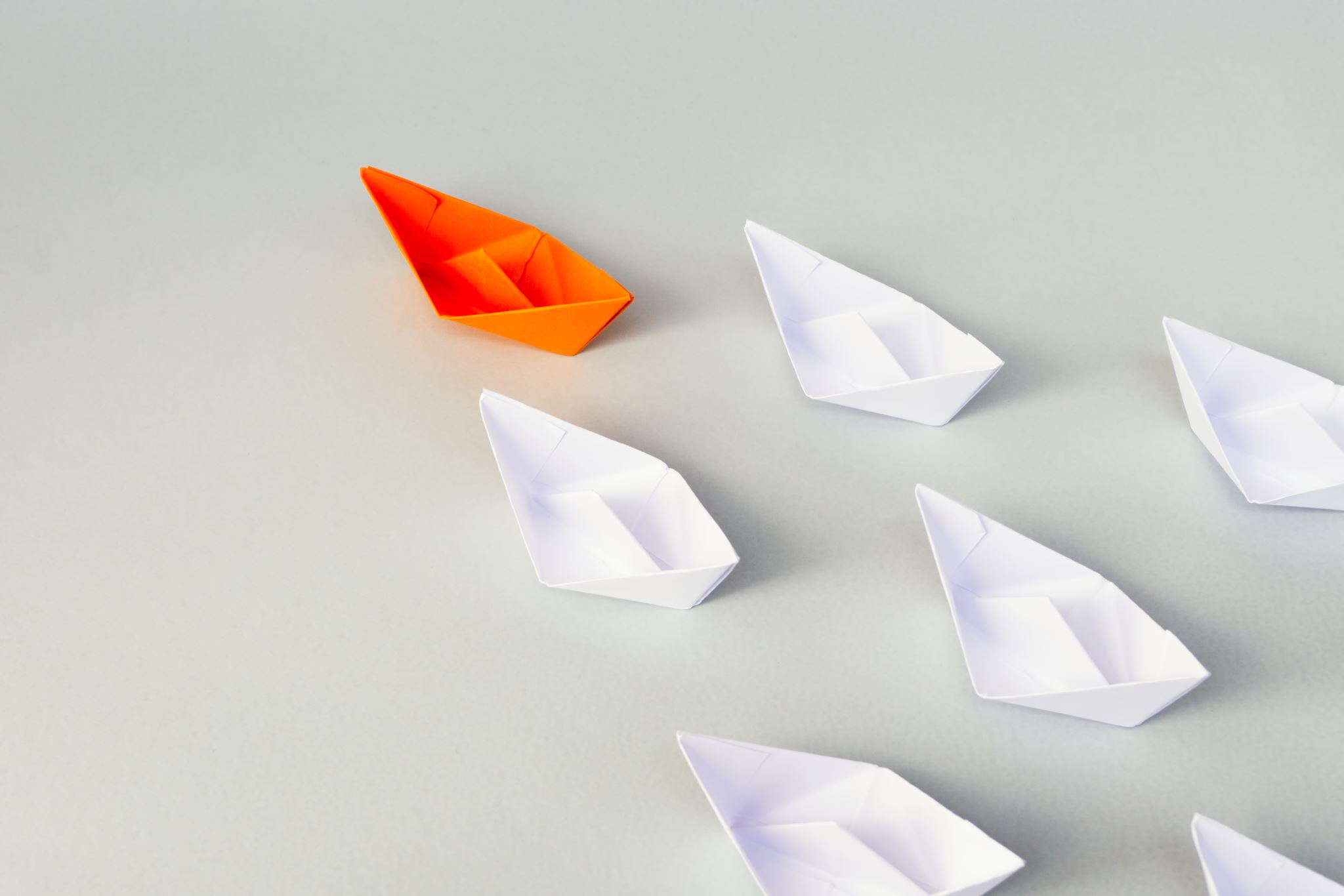 FSW’s Accessibility Journey
Accessing Higher Ground 2021, Session 34070
5
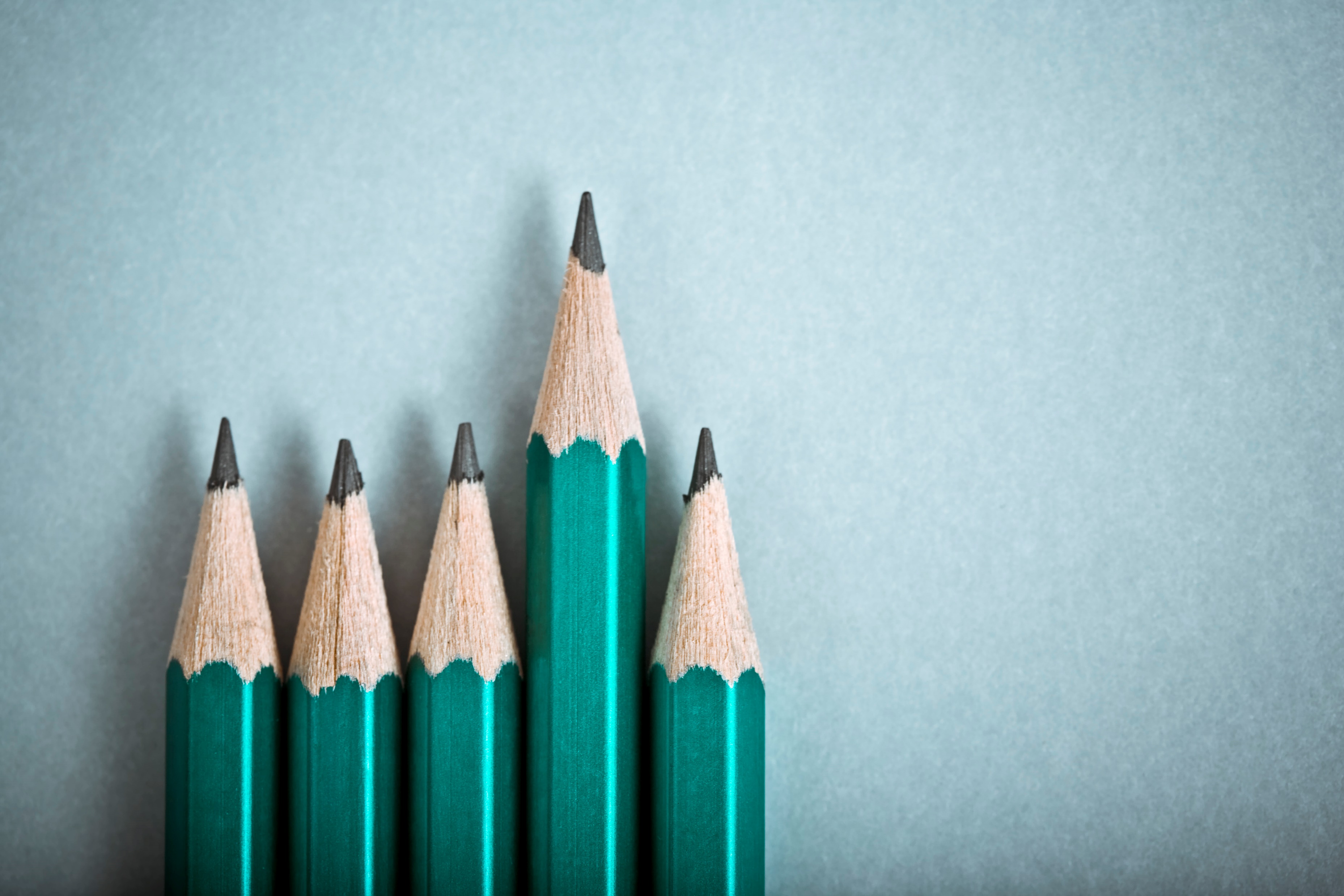 Create a Position
The job description at FSW focused on collaboration and training.
Training for FSW IT through Online Learning Consortium (OLC) workshops.
Fundamentals: ADA & Web Accessibility
Strategic Planning for Web Accessibility
Designing with Accessibility in Mind
Accessing Higher Ground 2021, Session 34070
6
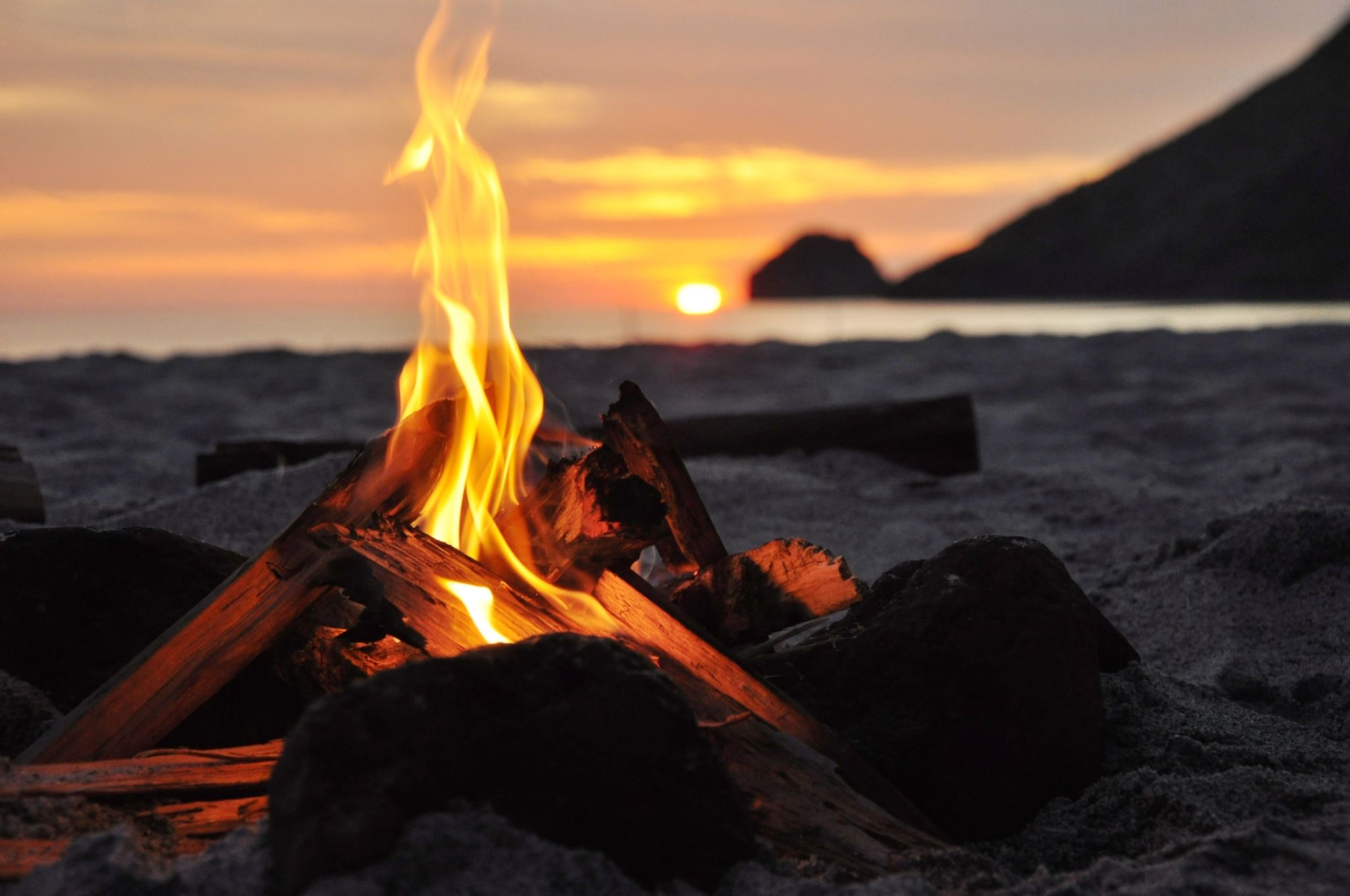 Rekindling the Accessibility Working Committee
We developed a list of stakeholders for the revived committee and an action plan.
Designated the EIT position as chair of the Accessibility Committee.
Meetings are an open forum for discussion.
Accessing Higher Ground 2021, Session 34070
7
The Accessibility Working Committee
Accessing Higher Ground 2021, Session 34070
8
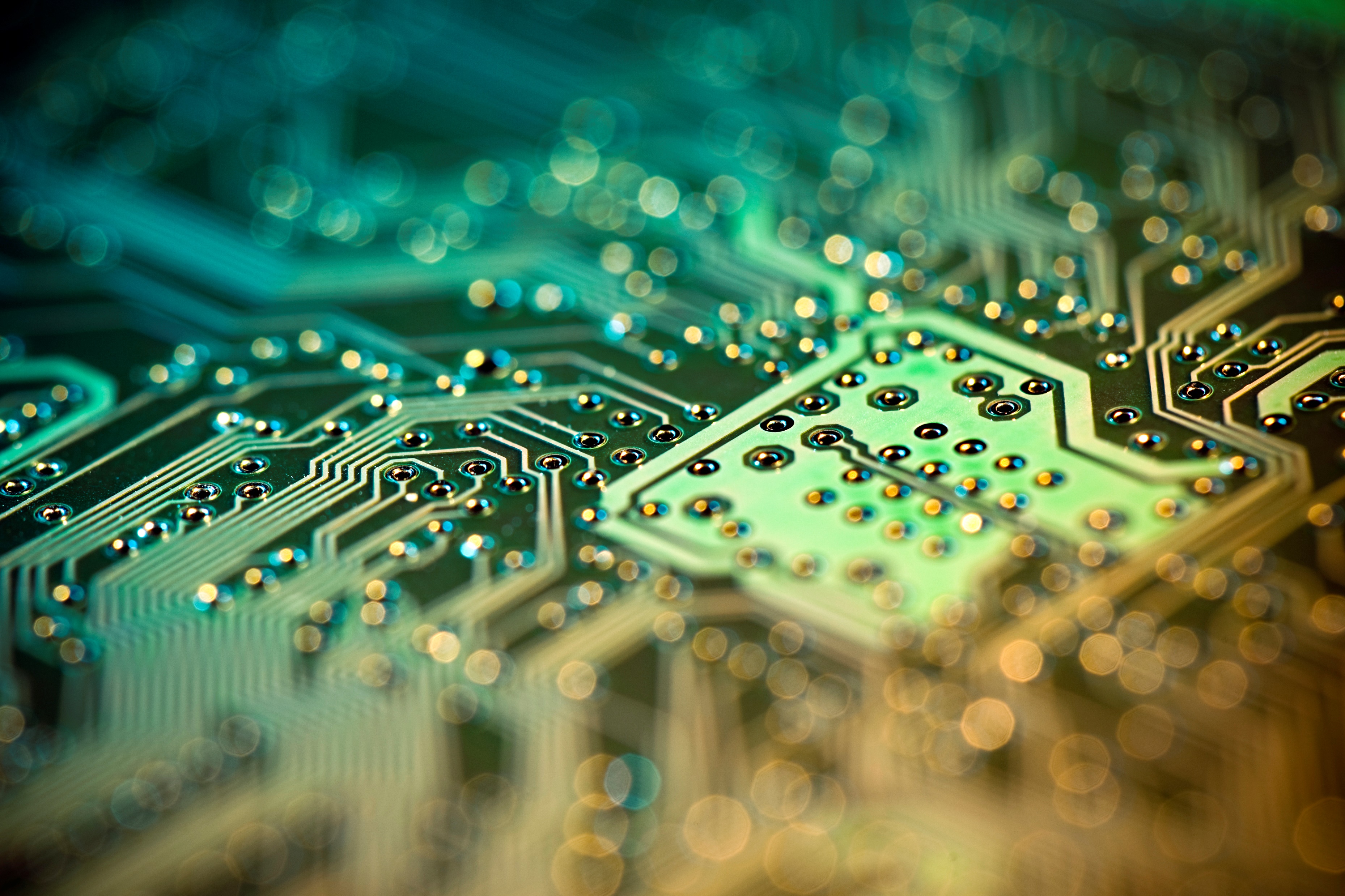 Office of Information Technology Example
Accessing Higher Ground 2021, Session 34070
9
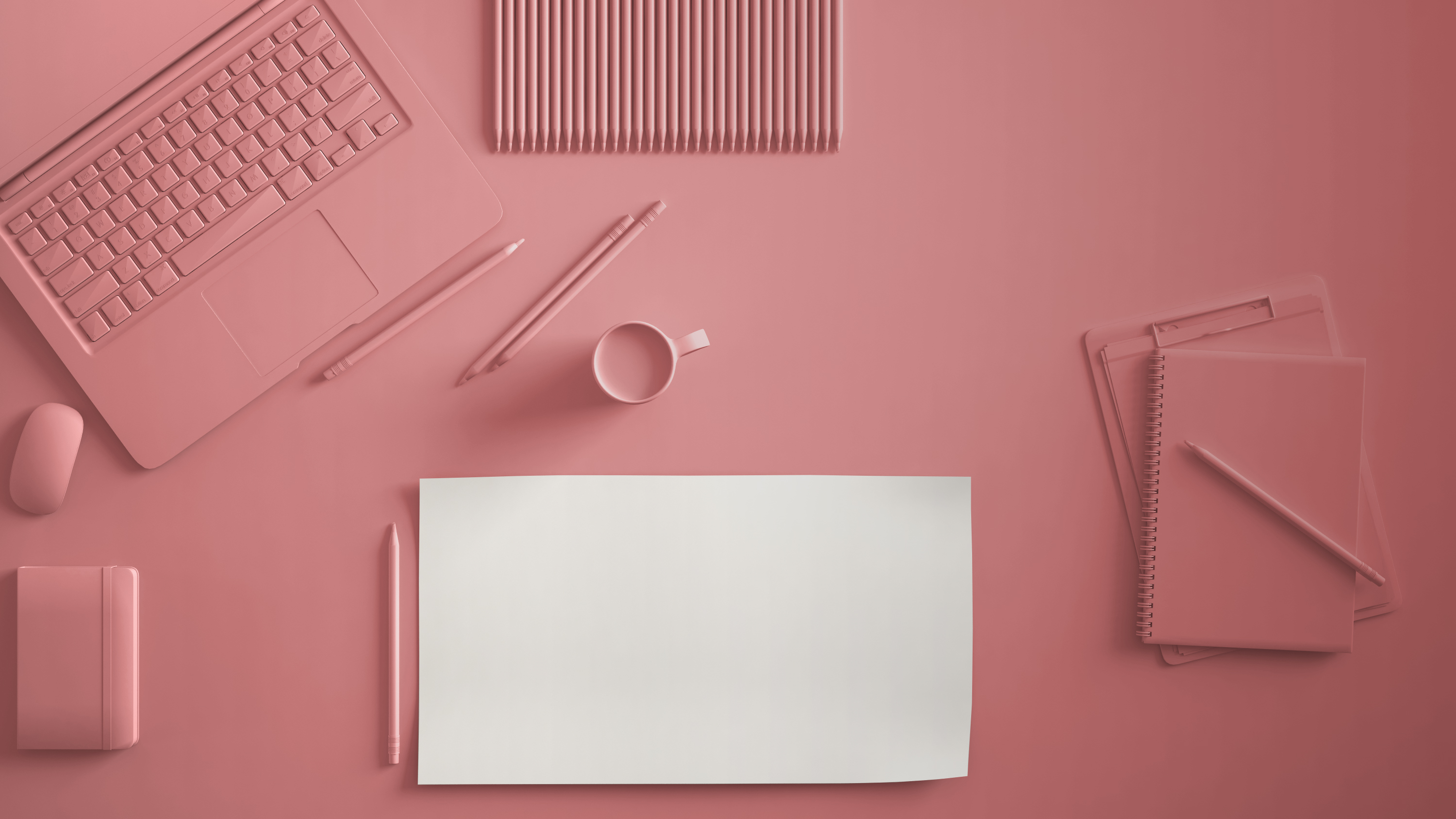 eLearning Example
Accessing Higher Ground 2021, Session 34070
10
Inter-Departmental Referrals
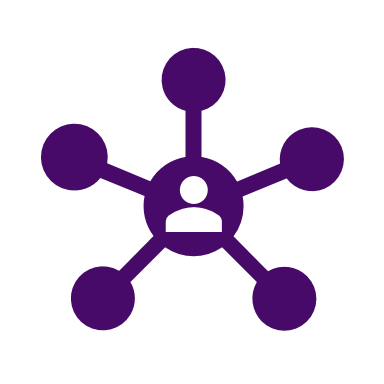 Through awareness training the point of contact information is available to faculty and staff.
Referrals are made between eLearning, Information Technology, ADAptive Services, and the Equity Office.
Accessing Higher Ground 2021, Session 34070
11
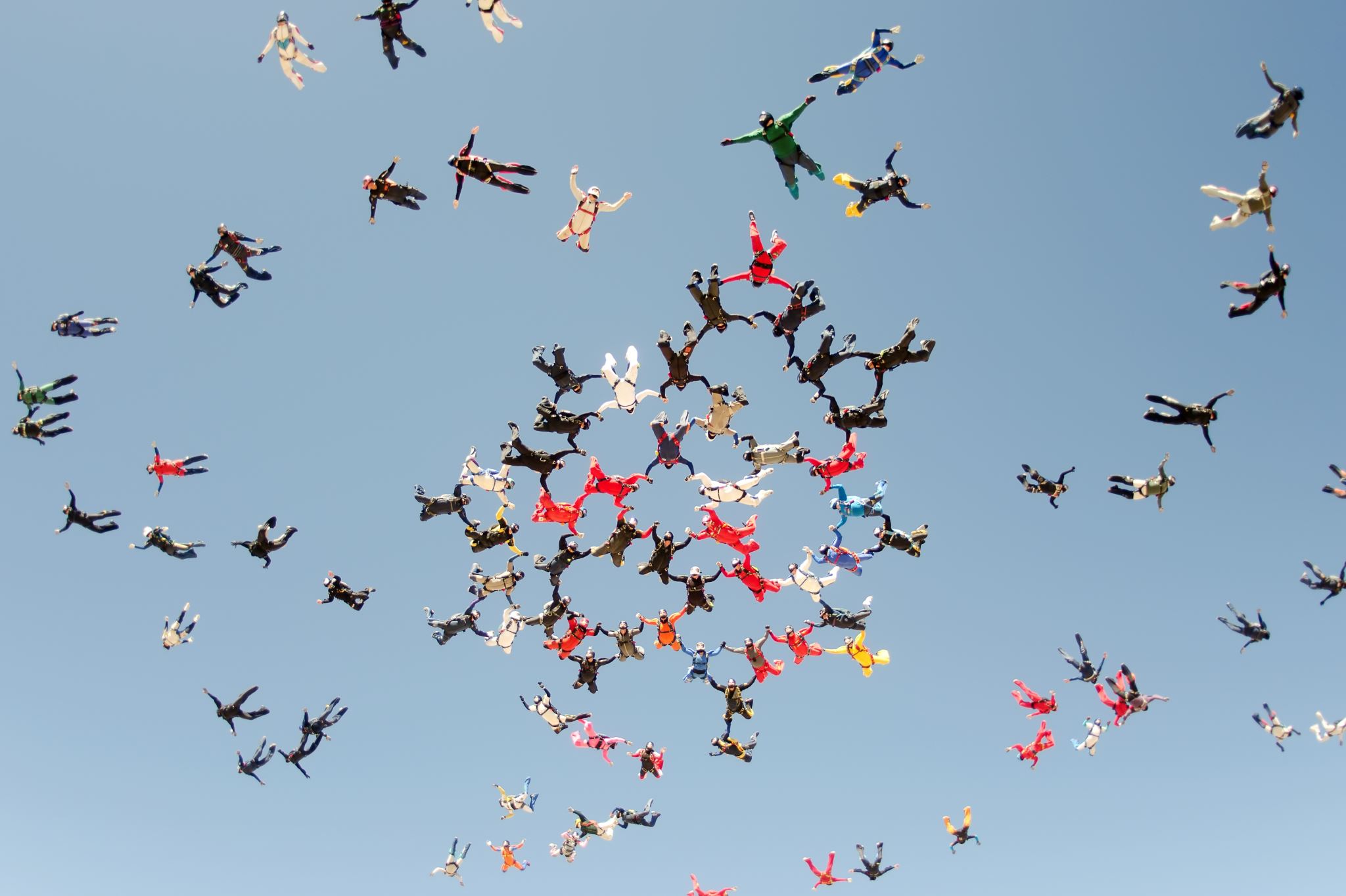 Building Relationships
Accessing Higher Ground 2021, Session 34070
12
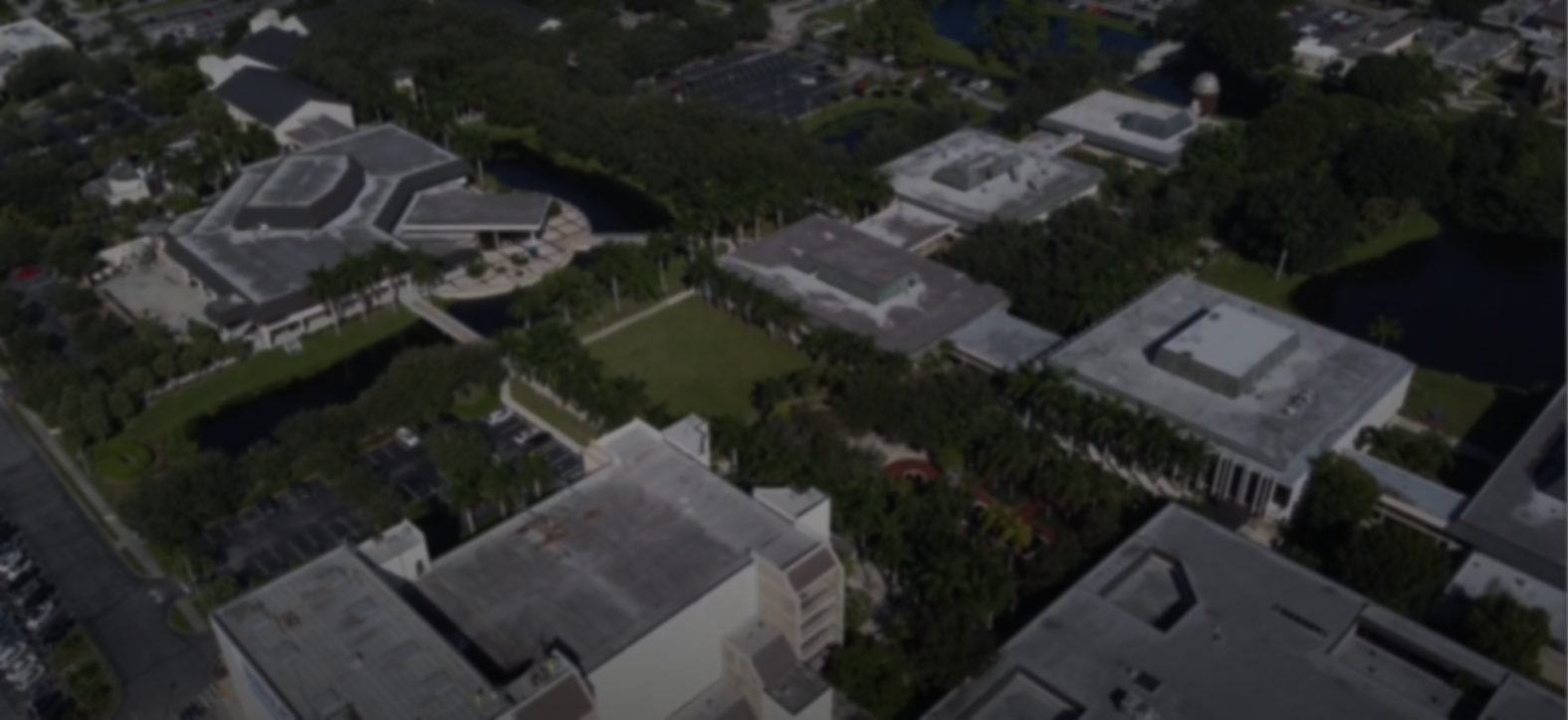 College-Wide Collaborations
Accessing Higher Ground 2021, Session 34070
13
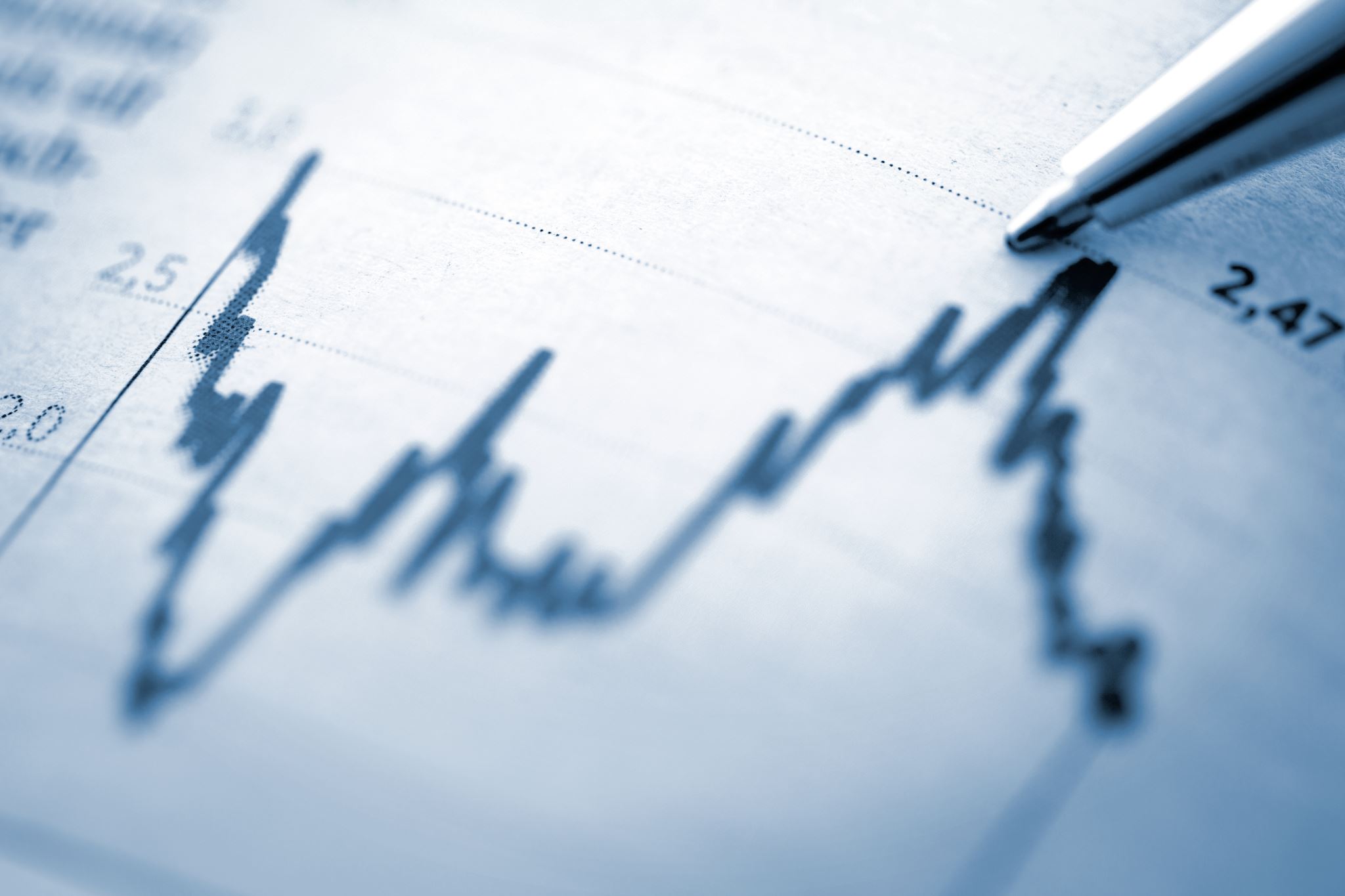 The Data
Accessing Higher Ground 2021, Session 34070
14
The Data – DEV 101
21% Average Improvementin course accessibility where the faculty developer completed DEV 101.
Based on Blackboard Ally Data.
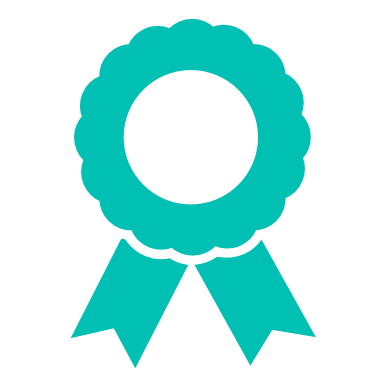 Accessing Higher Ground 2021, Session 34070
15
The Data – DEV 101 Survey
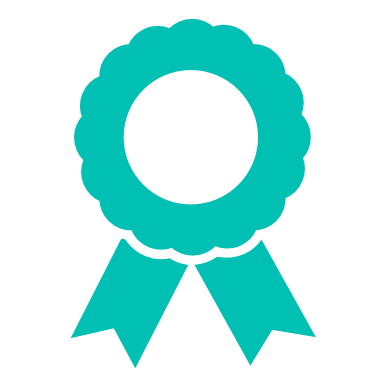 Accessing Higher Ground 2021, Session 34070
16
The Data - Blackboard Ally
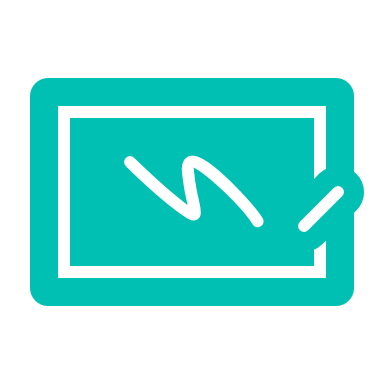 Accessing Higher Ground 2021, Session 34070
17
The Data - Institutional Goals
Among those adopting accessibility as a goal, the most popular were:
All [department] staff will attend accessibility training sessions on an accessibility topic of disability awareness and/or accessible document creation.
All [department] webpages will meet best practices of accessible design.
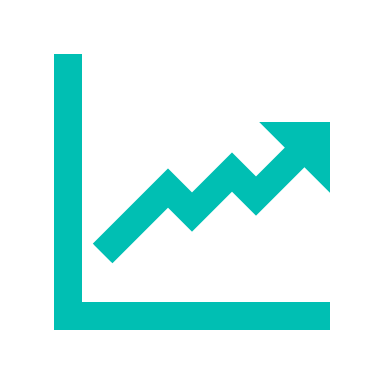 Accessing Higher Ground 2021, Session 34070
18
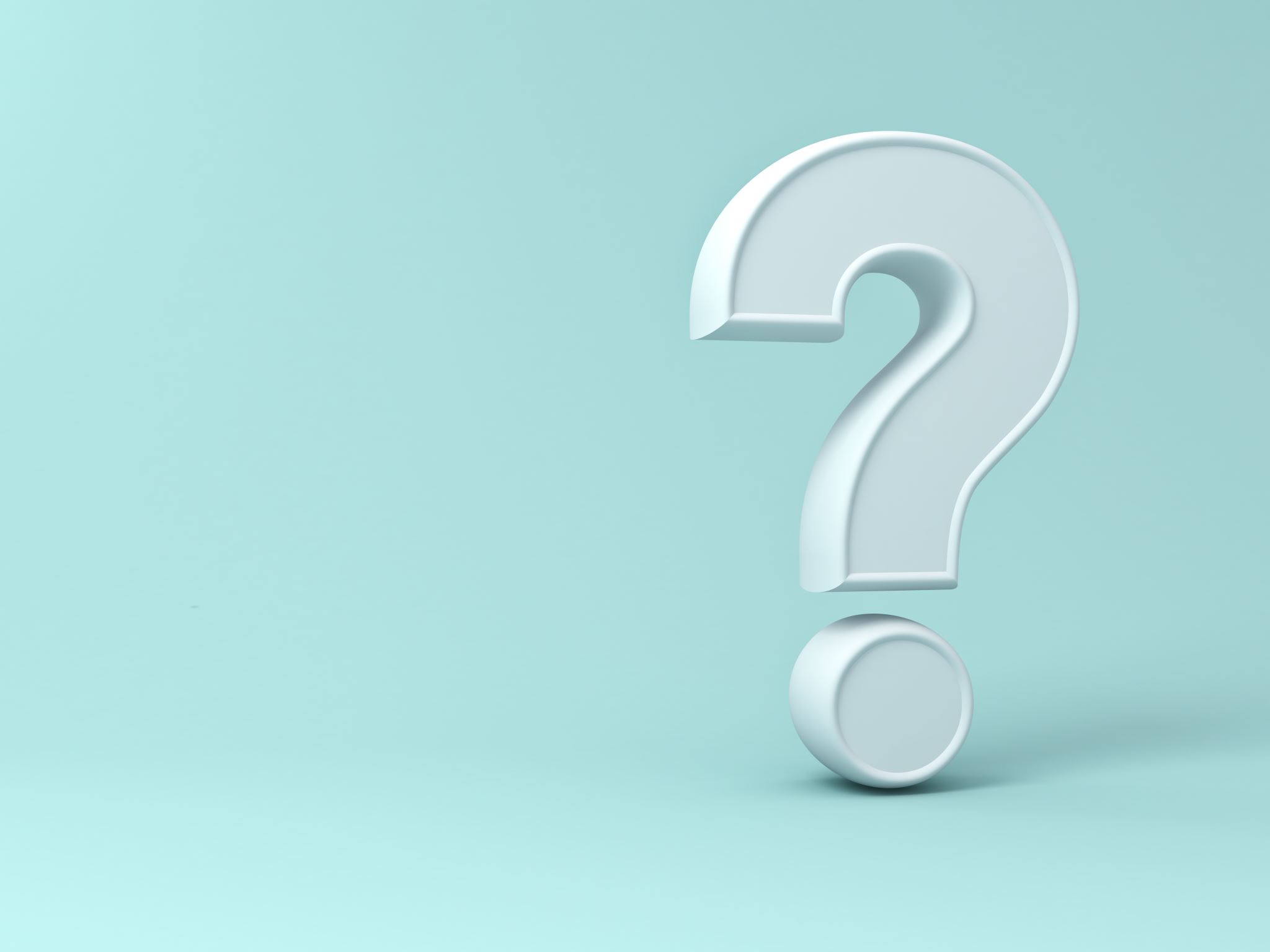 Questions?
20 Minutes, ask away!
Accessing Higher Ground 2021, Session 34070
19
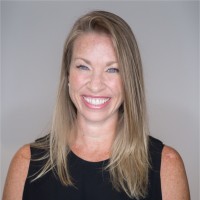 Thank You!
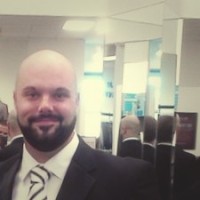 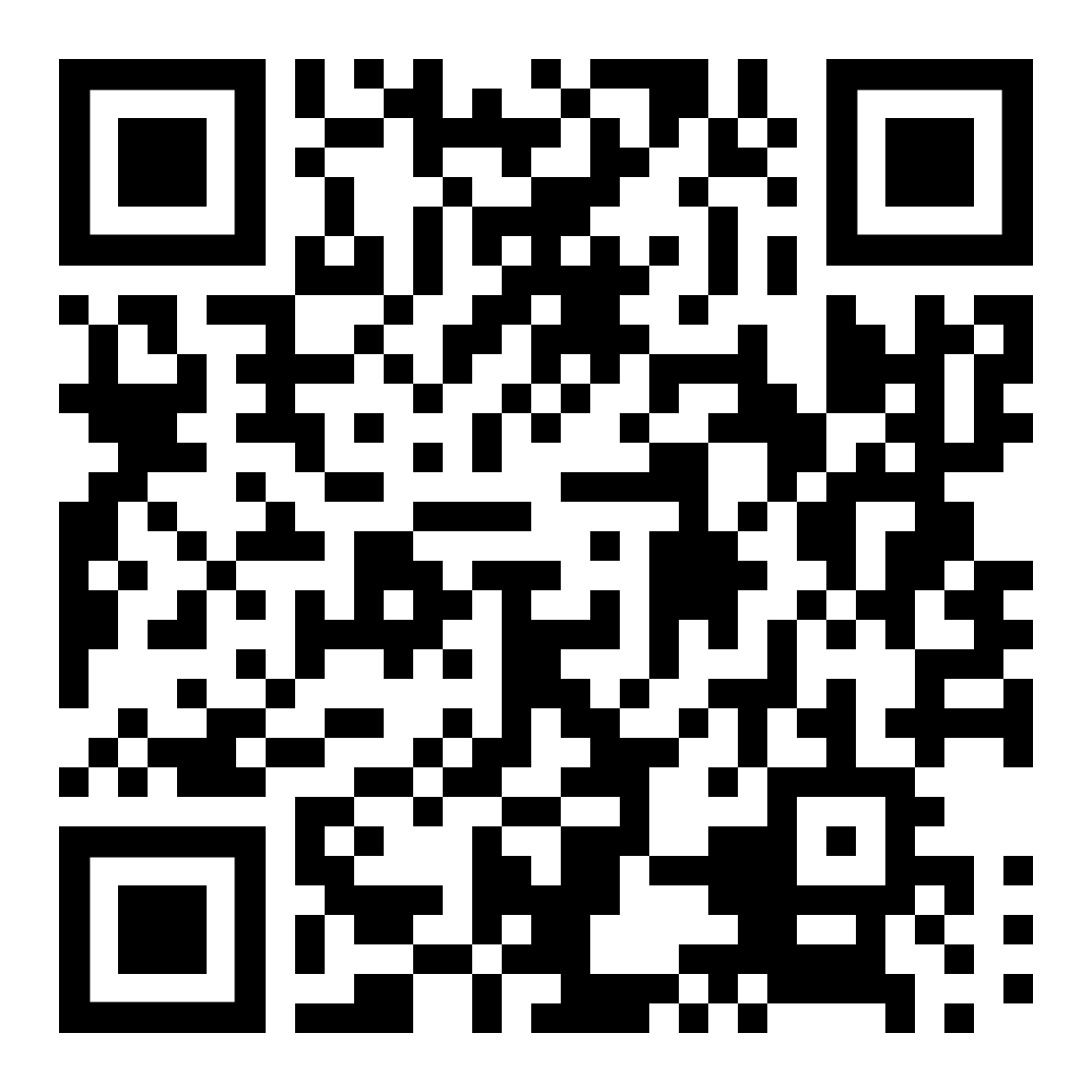 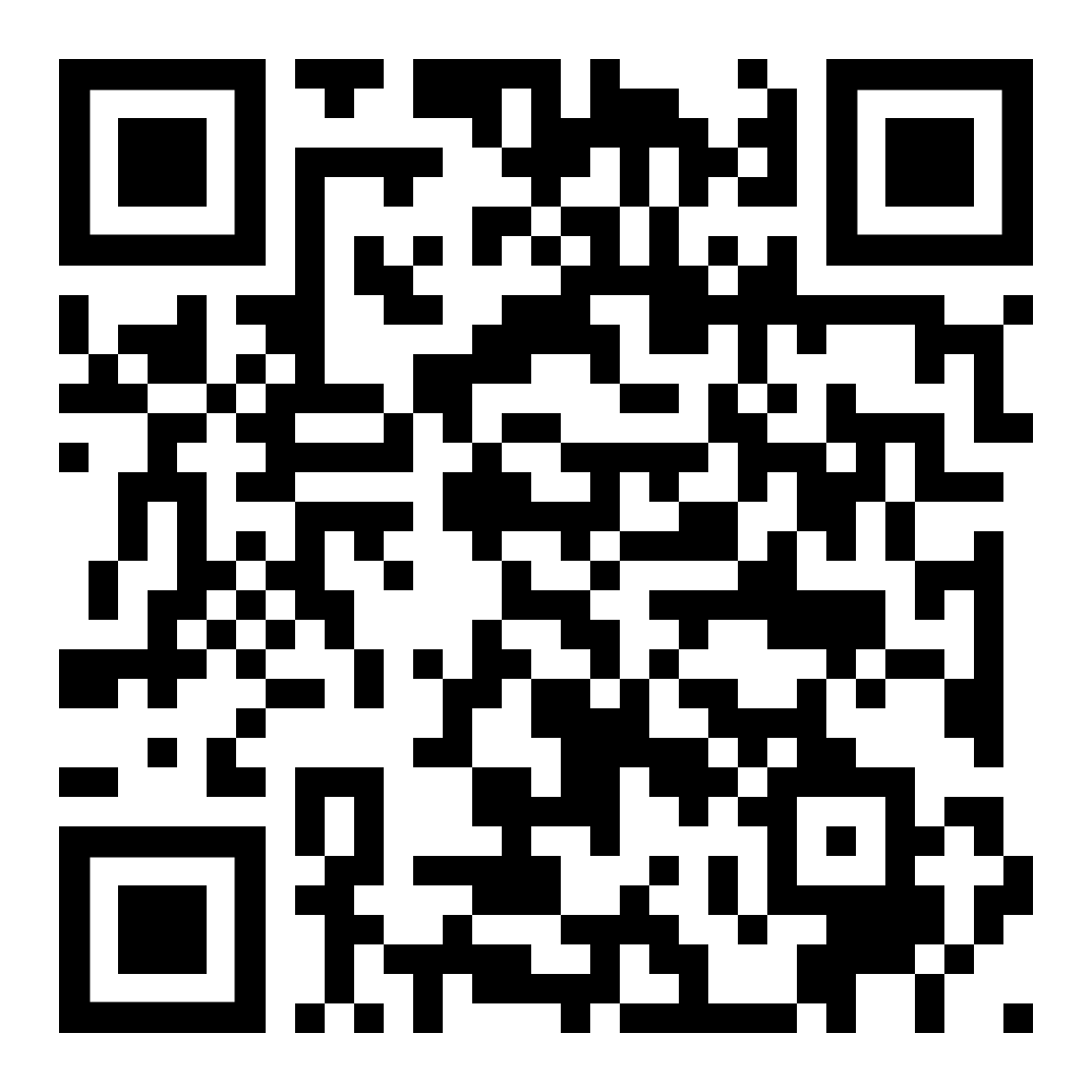 Steven Bianco (sbianco@fsw.edu)
Dr. Rozalind Jester (rjester@fsw.edu)
Accessing Higher Ground 2021, Session 34070
20